NMAP
Jen Beveridge and Joe Kolenda
secret.pathetic.net
History of NMAP
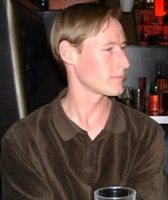 Developed by Gordon Lyon
Features
Host discovery
Port scanning
Version detecting
OS detection
Scriptable interaction with the target
Uses of NMAP
Identifying open ports
Network Mapping
Auditing security
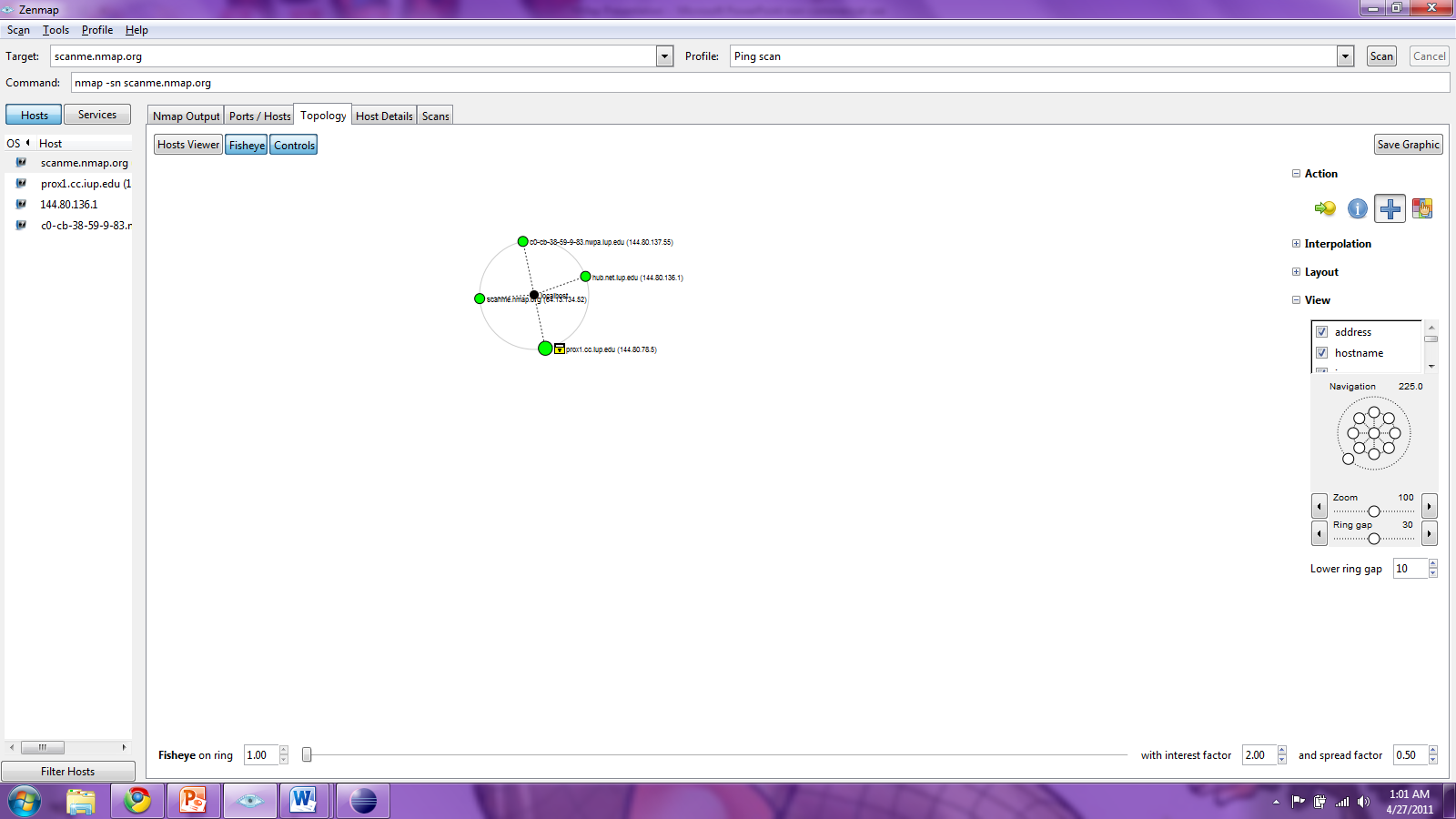 Tool Environment
Runs on Linux, Windows, Mac OS X and other smaller operating systems
GUI options:
Zenmap
XNMap
NmapFE
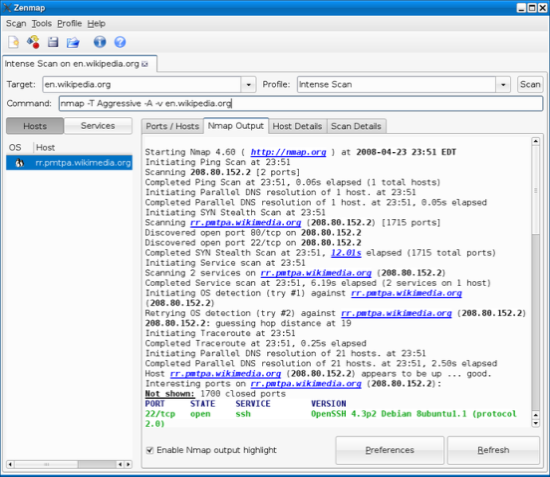 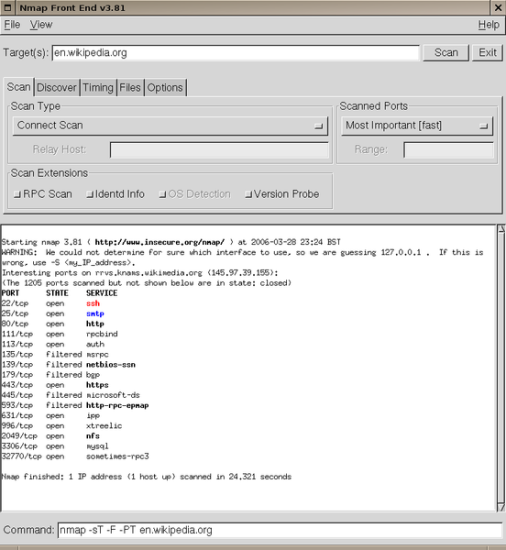 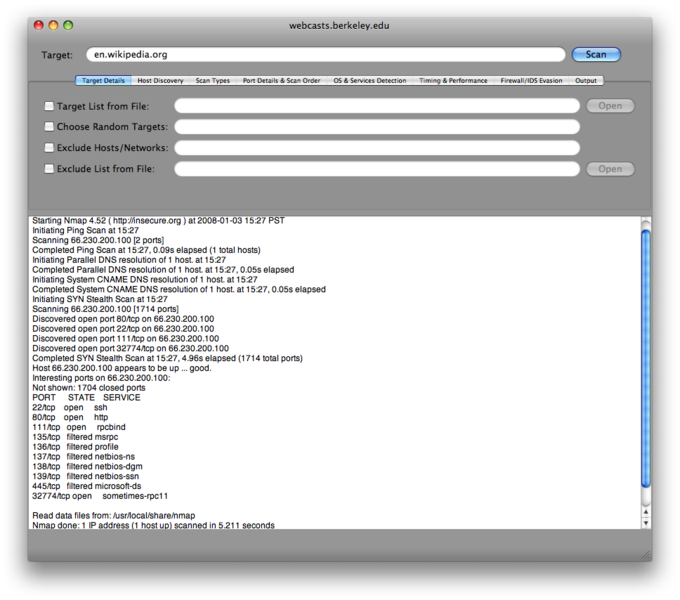 How It Works
DNS lookup- matches name with IP
NMap pings the remote target with 0 byte packets to each port
If packets are not received back, port is open
If packets are received, port is closed
Sends different packets with different timing to determine filtered/unfiltered, version, etc.
Firewalls can interfere with this process
Output from NMAP
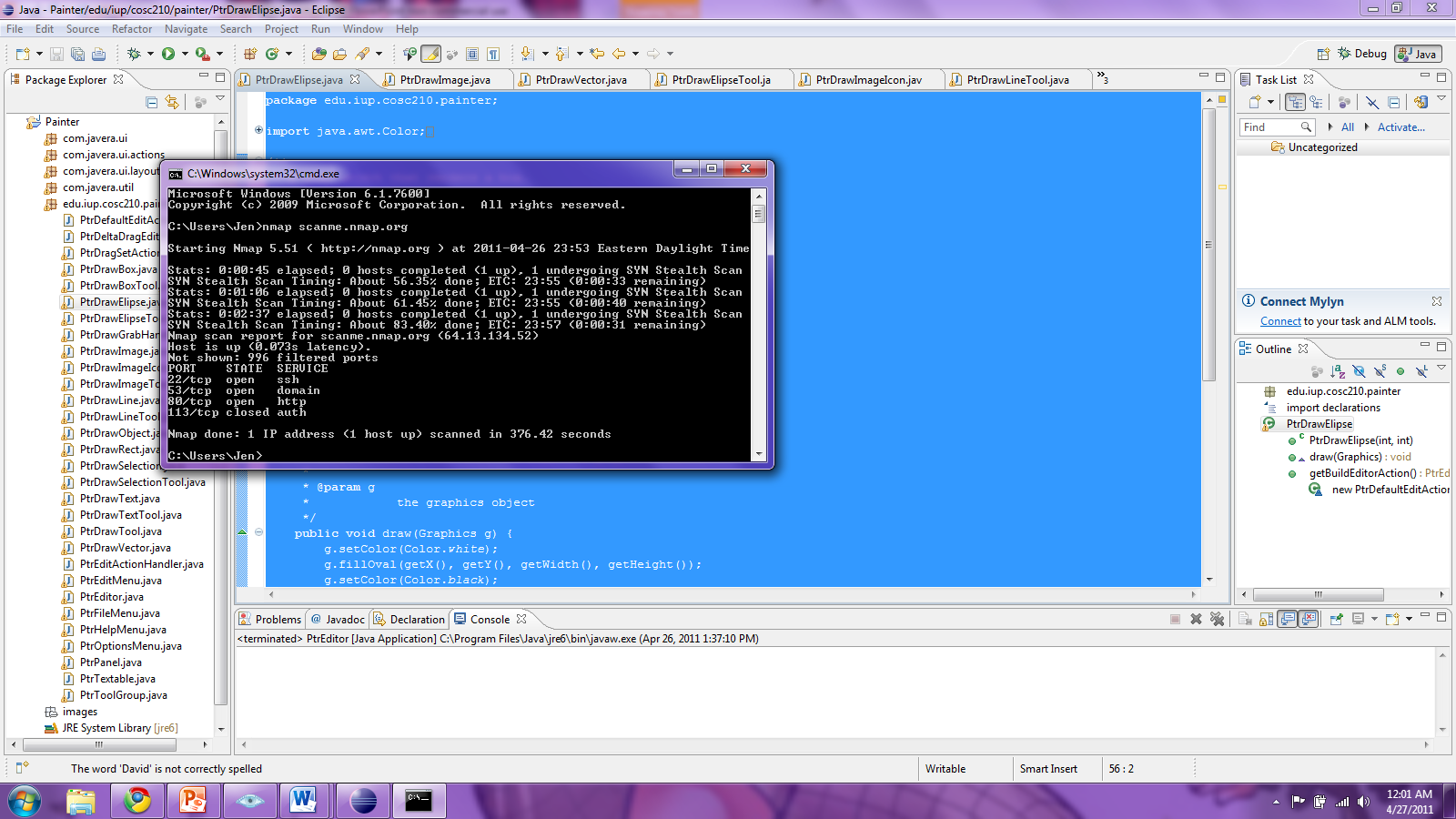 Displays open ports
Different output based upon constraints on run, but can show
Version type
Filtered/unfiltered
Basic NMAP scans
When run through command prompt or terminal, entry fields are:
Program
Constraints on run
Target 

Ex.   > nmap –sS scanme.nmap.org
Ex.  > nmap -Db ftp.pathetic.net secret.pathetic.net
User Experience
Easy to install
Fairly easy to use, firewall problems and network setting issues
User guide available, many tutorials
Scan time- can range from a few seconds to several hours
Can scan over a range of IP addresses and utilize stealthy scanning
Ethical Issues
Can be used for hacking- to discover vulnerable ports
System admins can use it to check that systems meet security standards
Unauthorized use of Nmap on a system could be illegal.  Make sure you have permission before using this tool